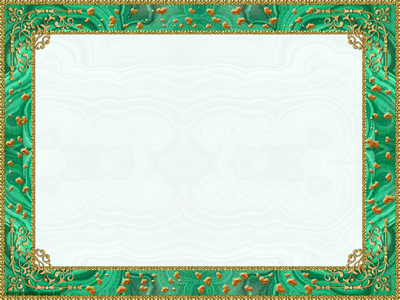 Муниципальное автономное дошкольное образовательное учреждение «Детский сад №1» Тайгинского городского округа
Использование 
дидактических игр в работе по автоматизации звуков
Подготовил учитель-логопед:
Беляева Елена Евгеньевна
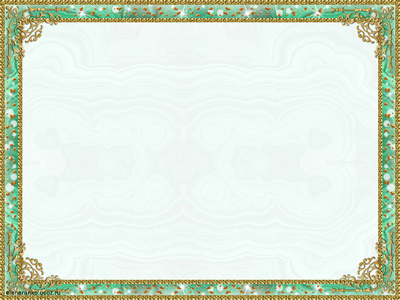 ФГОССтандарт направлен на решение следующих задач: 
создания благоприятных условий развития детей в соответствии с его возрастными и индивидуальными особенностями; охраны и укрепления физического и психического здоровья детей, в том числе их эмоционального благополучия
Содержание образовательных областей зависит от возраста детей и должно реализовываться в определённых видах деятельности. Для детей дошкольного возраста это игровая …
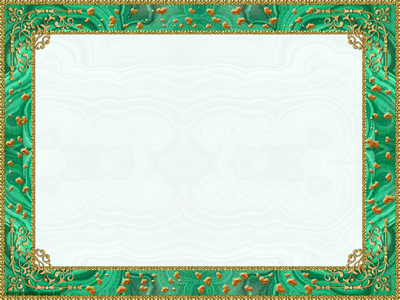 Дидактическая игра является ценным средством воспитания умственной активности детей. В ней дети охотно преодолевают значительные трудности, развивают способности и умения. Она помогает сделать любой учебный материал увлекательным, вызывает у детей глубокое удовлетворение, создает радостное рабочее настроение, облегчает процесс усвоения знаний.
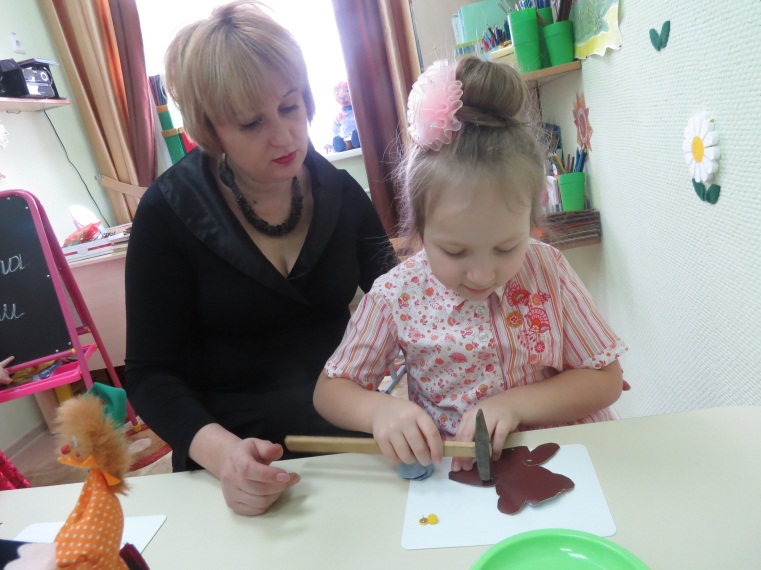 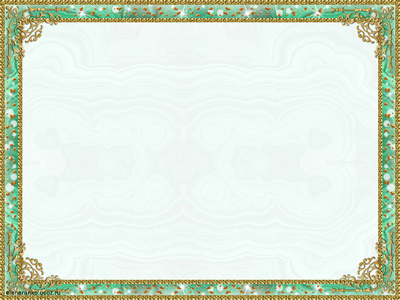 Работая учителем-логопедом в дошкольном учреждении, я занимаюсь, в первую очередь, постановкой и автоматизацией нарушенных звуков. У детей дошкольного возраста процесс автоматизации проходит очень медленно, поэтому необходимо создавать условия для успешного решения этой проблемы. Дети с речевыми нарушениями часто отстают от своих сверстников в физическом развитии (нарушение моторики), отличаются слабостью движений, психической истощаемостью, возбудимостью или замкнутостью, повышенной раздражительностью. Нарушение общей и речевой моторики вызывает у них быстрое утомление при нагрузках на занятиях. В связи с этим детям с речевыми нарушениями необходимо больше времени и количества повторений, чем их сверстникам с нормой речи. Поскольку ведущим видом деятельности является игра, я стала использовать в занятиях разные дидактические игры. Я считаю, что замена однообразных упражнений и тренировок различными дидактическими играми способствует ускоренному и более качественному усвоению материала.
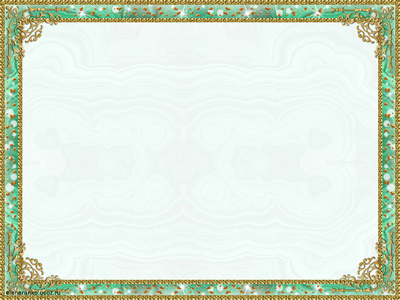 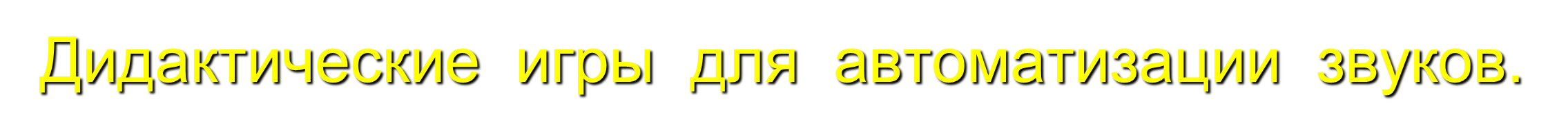 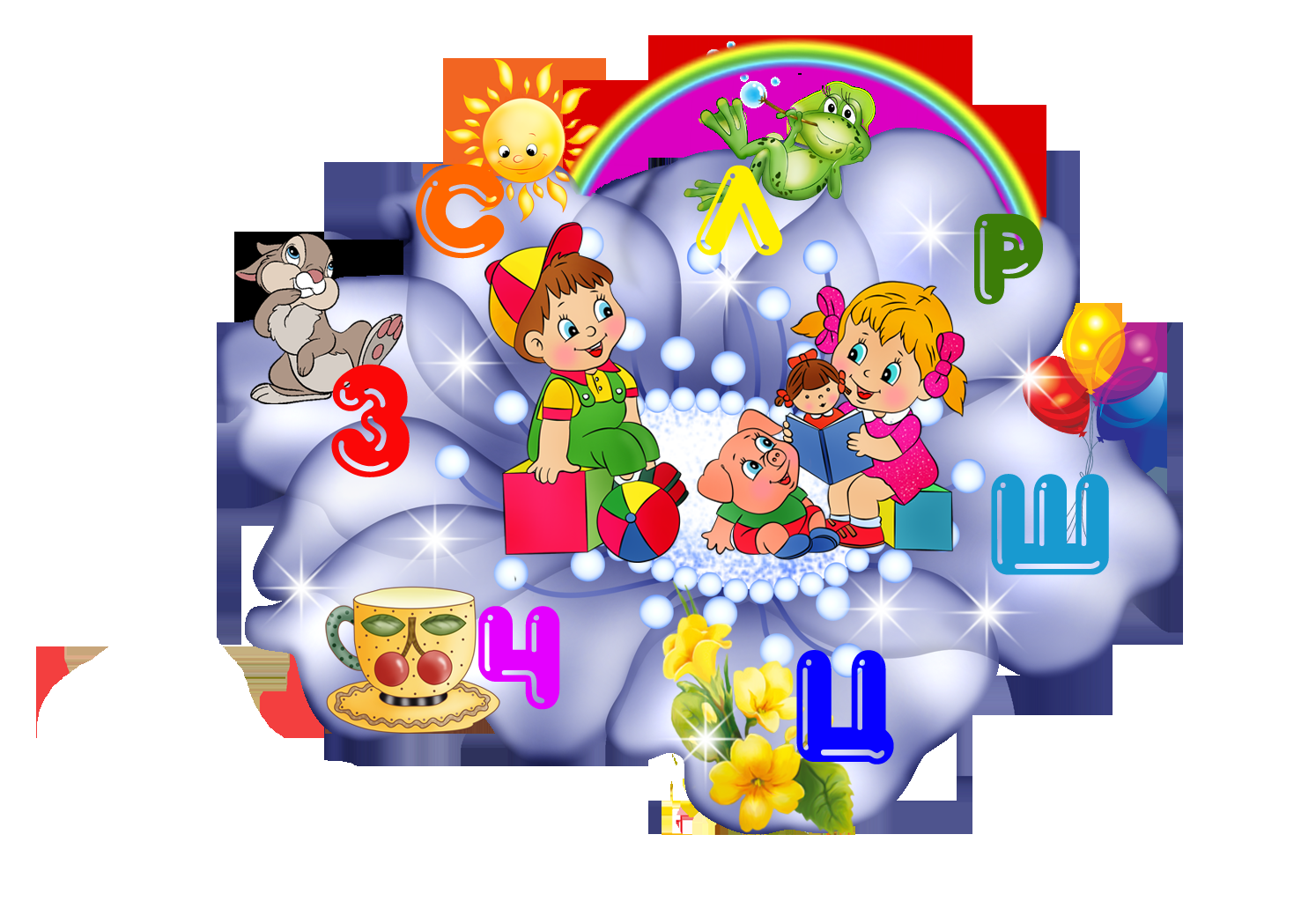 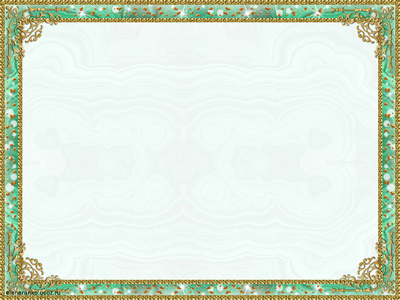 «Веселое путешествие»
Цель:  автоматизировать  звук «Ч». Называть  слова  в  единственном  и  множественном  числе.
Черепашка  вовремя  доползет  до  своих  друзей,  если  мы  ей  поможем: нужно  подобрать  к  каждой  картинке  пару:  чемодан -чемоданы,  чашка-чашки, червяк- червяки  и  т. д.
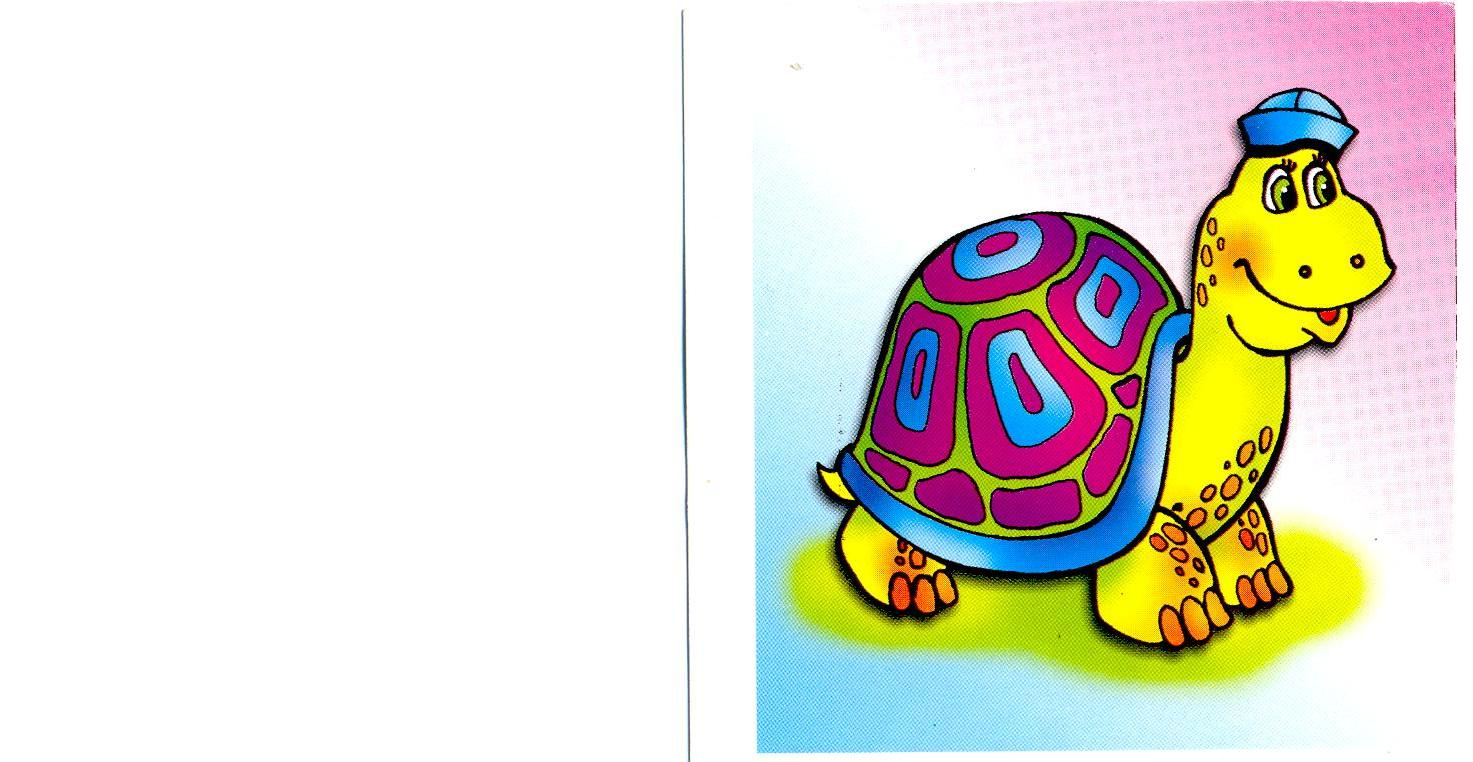 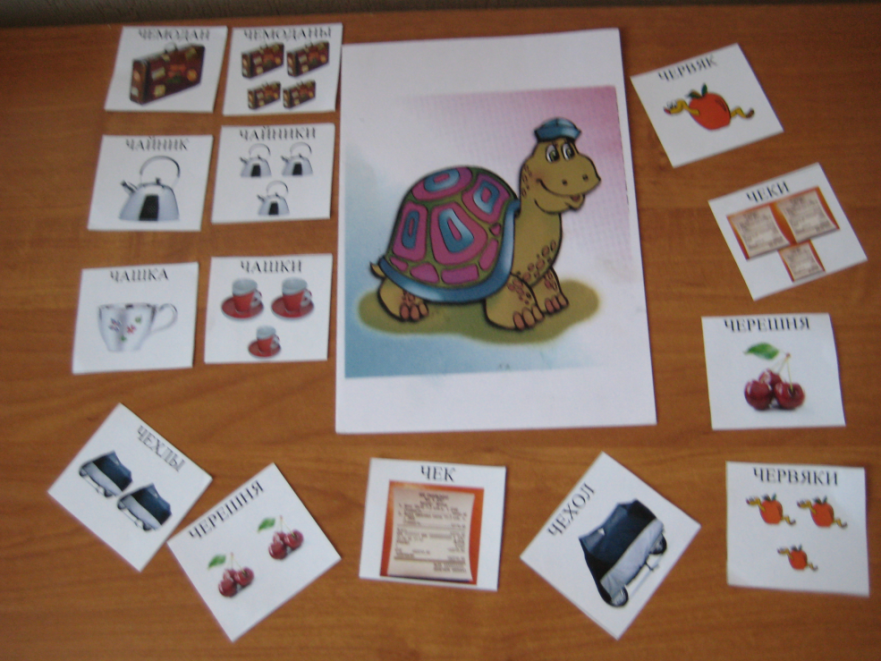 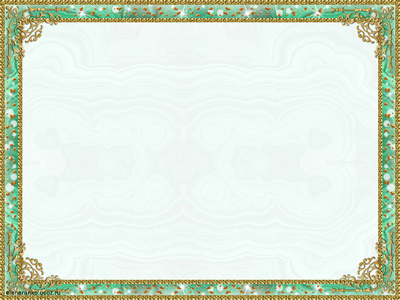 «Рыбалка»
Цель: упражнять детей в выборе слов с одним и тем же звуком, закреплять навыки звукового анализа.
Ход игры. Дается установка: «поймать» слова со звуком [л] (и другими).
Ребенок берет удочку с магнитом на конце «лески» и начинает  ловить  нужные картинки со скрепками. Пойманную рыбку ребенок показывает другим ученикам, которые хлопком отмечают правильный выбор.
Количество играющих: один и более человек.
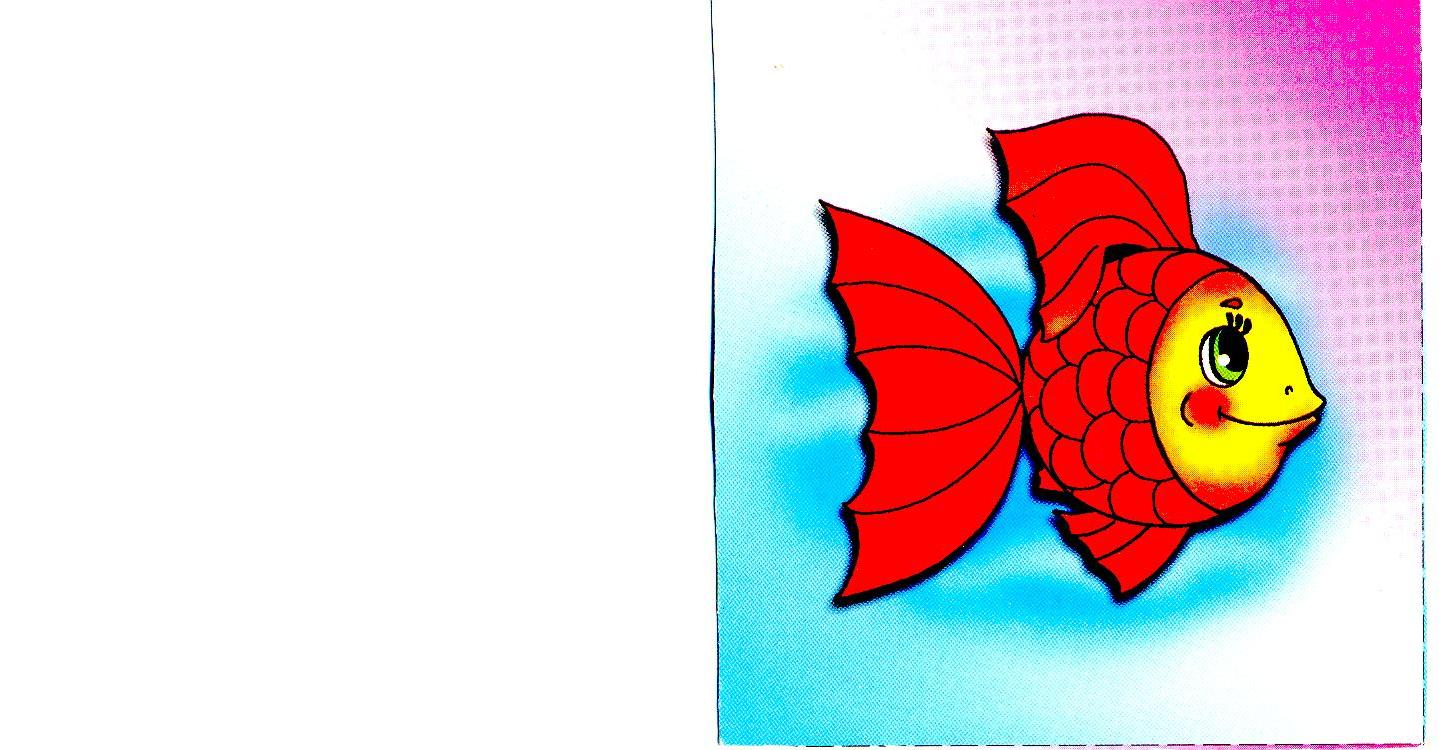 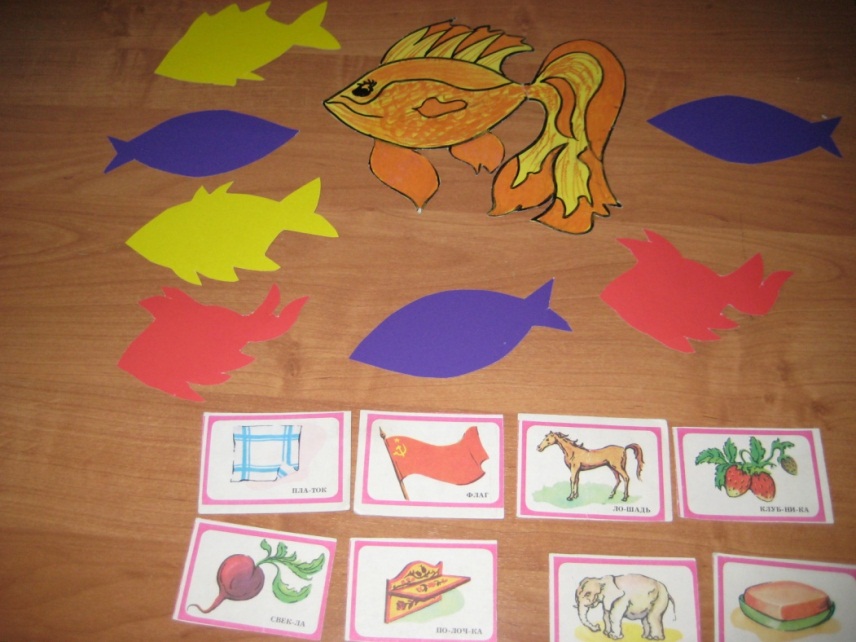 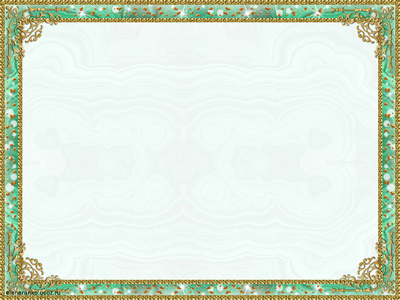 «Букет для Буренки»
Цель:  автоматизировать  звук «Р».
Нужно  собрать  букет  для Буренки,  четко  проговаривая  звук  «Р».
          Описание  игры.
У  Буренки  день  рождения. Мы  соберем  и  подарим  ей  букет цветов. Если  слово  произносим  неверно, то  этот  цветок  не  попадет  в букет
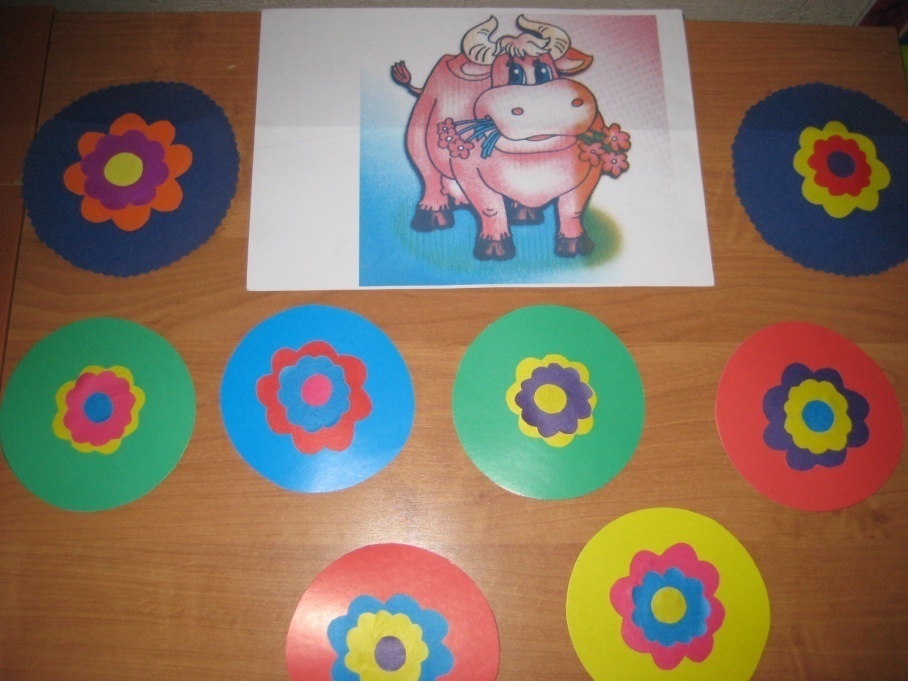 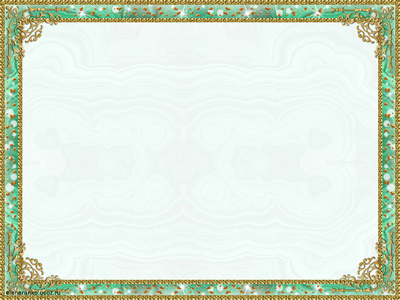 «Помоги колобкам»
Цель: закрепить правильное произношение звука Л в словах.
Ход игры: Если ребёнок называет картинку и нечетко произносит звук Л-колобка съест лиса. Если правильно называет картинку и чётко произносит звук Л-колобок «убежит» от лисы.
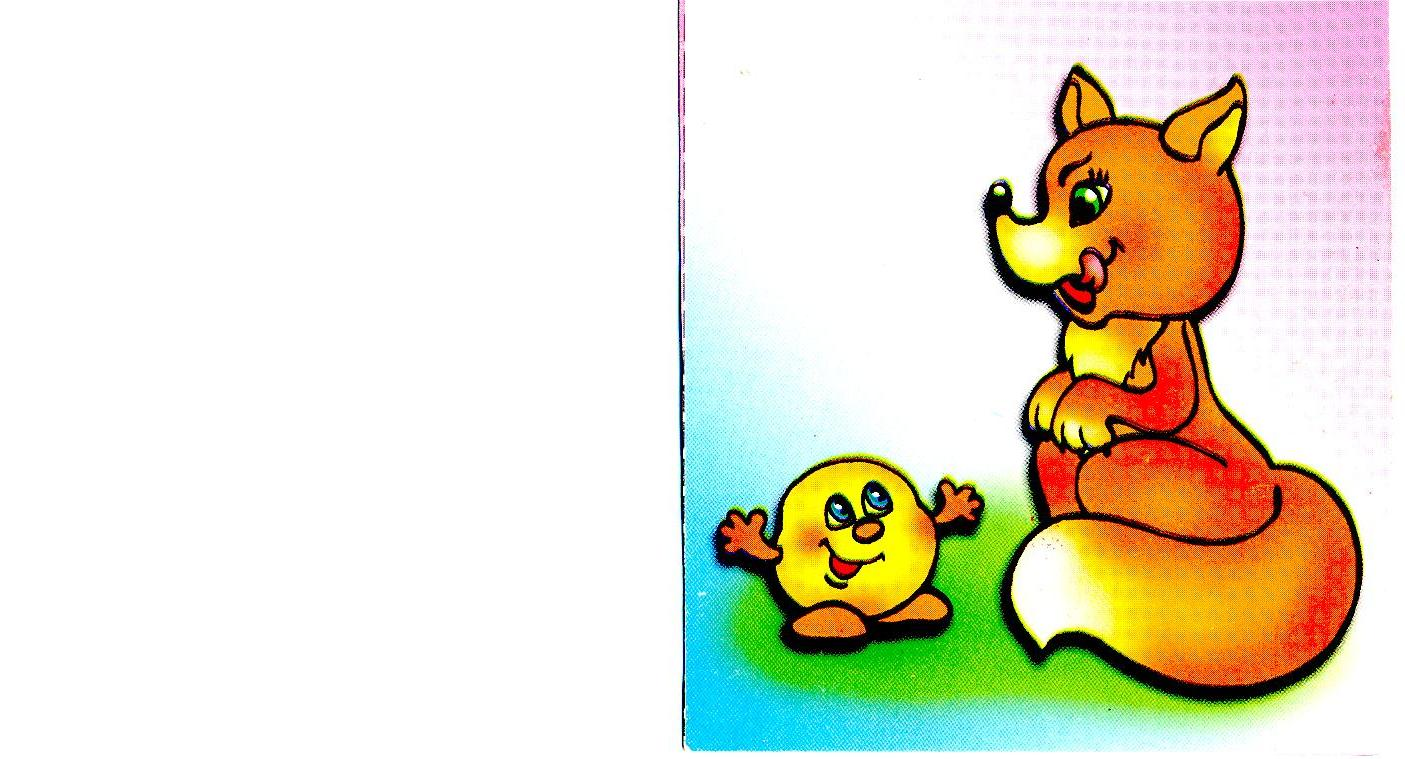 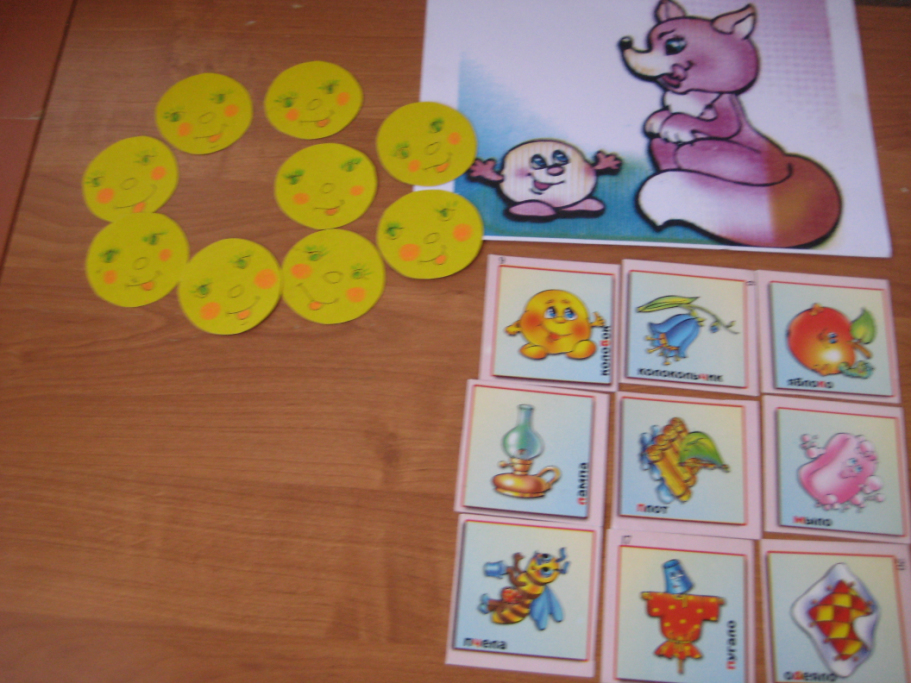 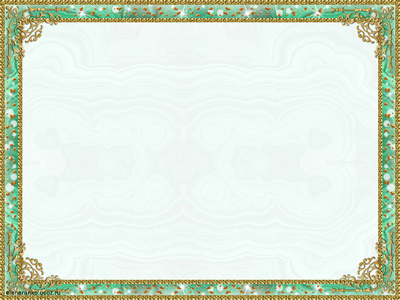 «В гостях у грибка»
Цель: автоматизация  звука «Ж»  в словах.
Ход  игры:  Божья  коровка  приползет  к  Грибку  вовремя,  если  вы  будете  правильно  произносить  звук «Ж»  в словах  ( в  единственном  и  множественном  числе).
Нужно  правильно  подобрать  пары  картинок.
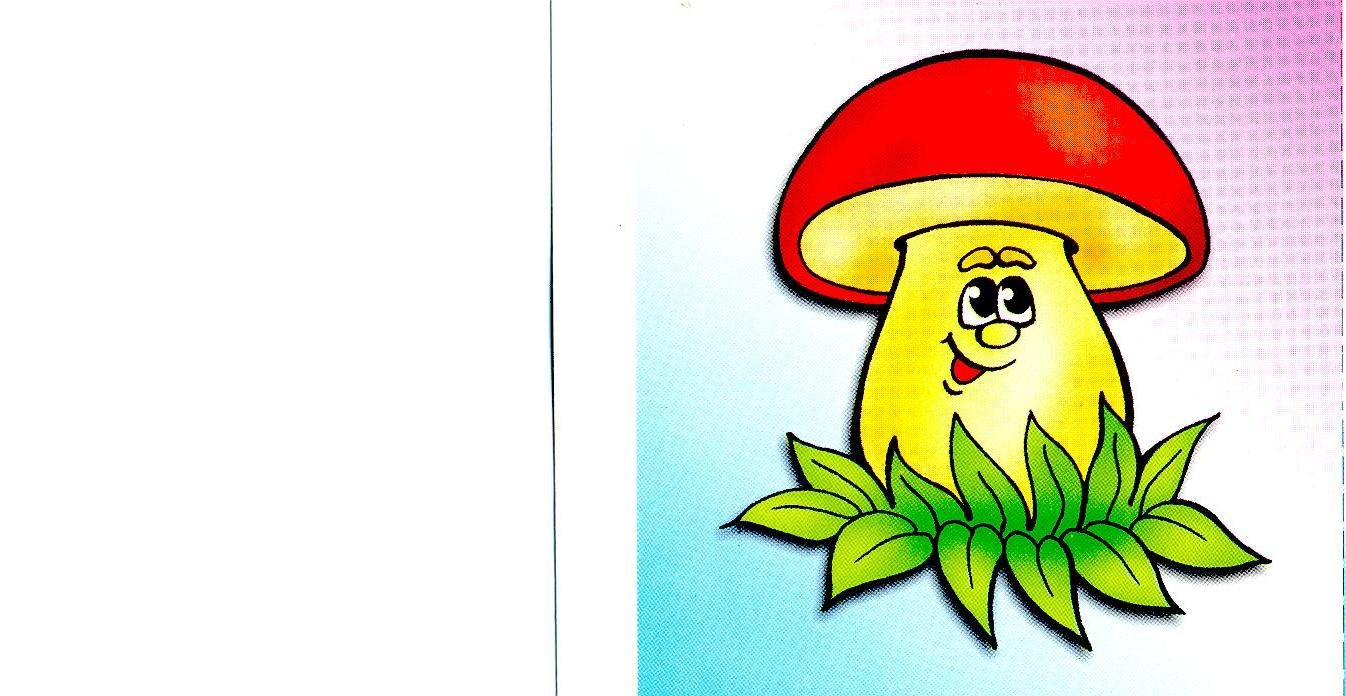 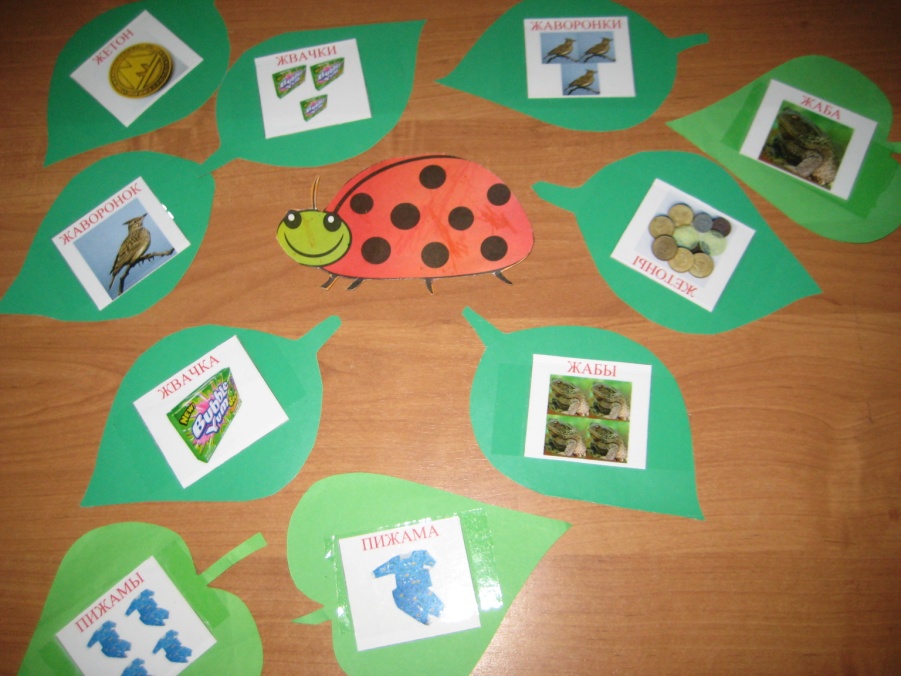 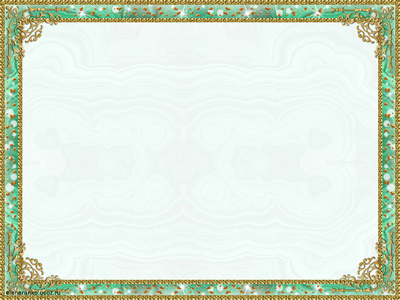 «Мурзик и клубки»
Цель:  дифференциация  звуков  «Ш»  и  «С».
Ход  игры.
Мурзик  разбросал  у  бабушки  клубки.
Поможем  ему  собрать  клубки  в  две  корзинки:  в  одну- слова  с «Ш».  В  другую- с  «С».
За  правильно  названное слово  -жетон-  клубок  красного   или  коричневого  цвета.
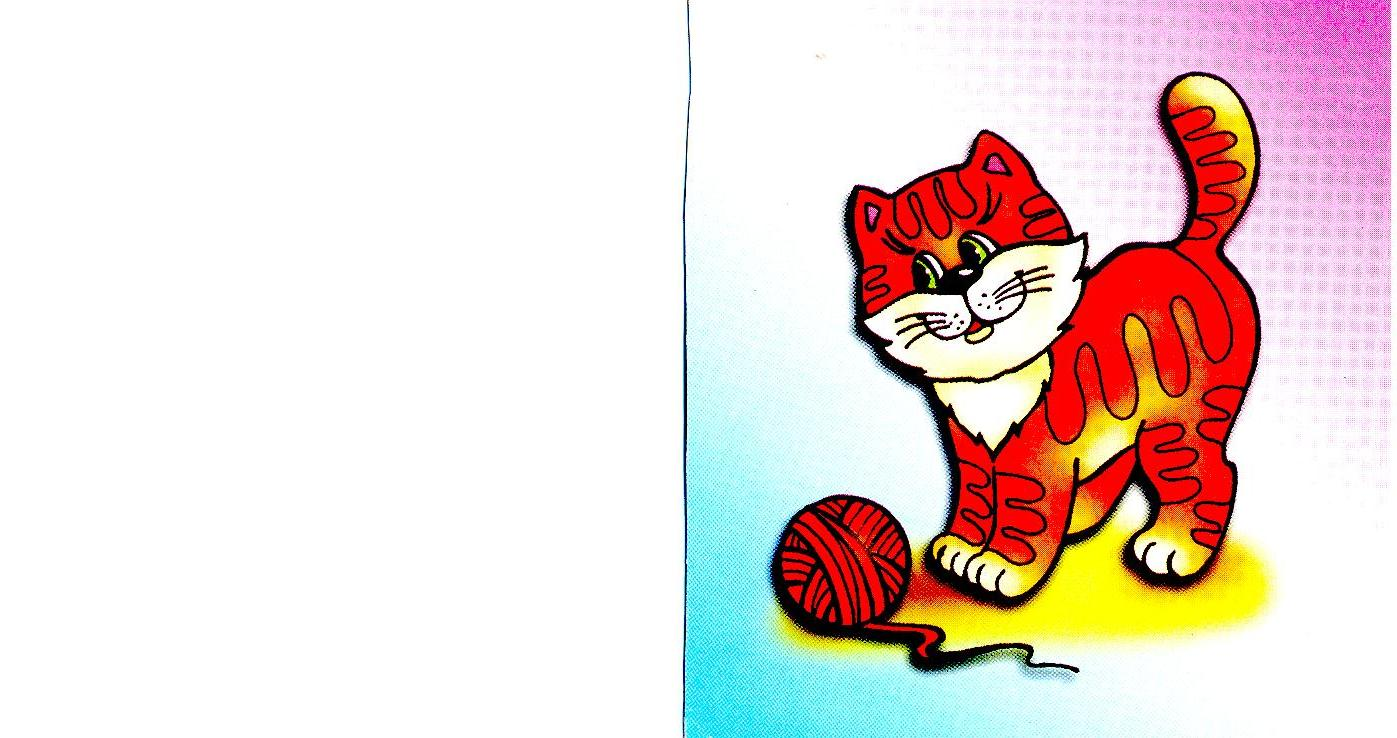 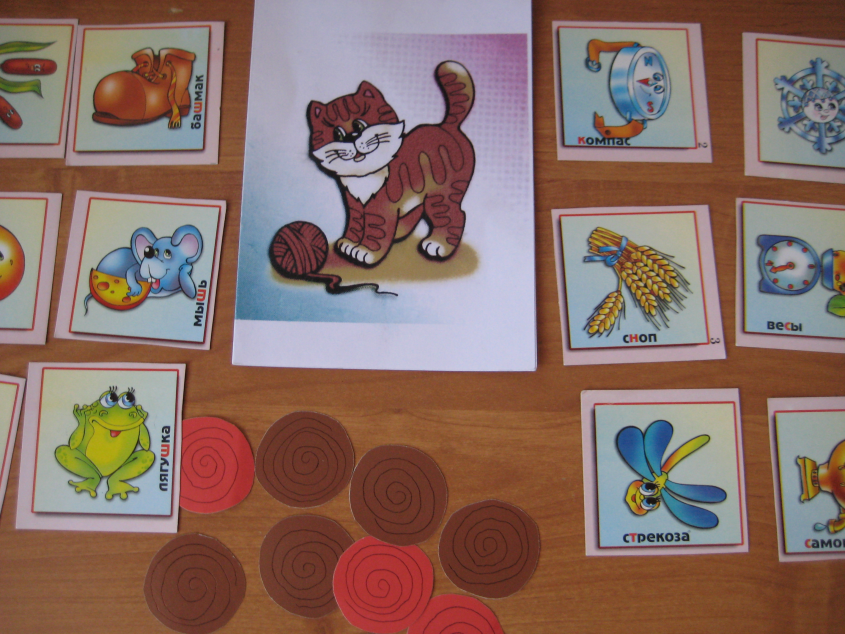 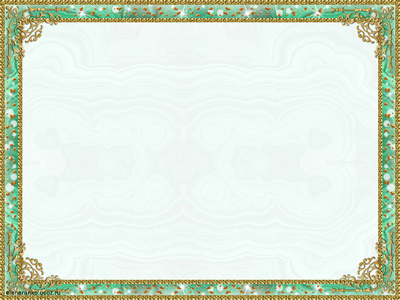 Я считаю что, при использовании дидактической игры создаются благоприятные условия для закрепления правильного произношения всех звуков, для чистого и внятного произнесения слов, устранения речевых нарушений.
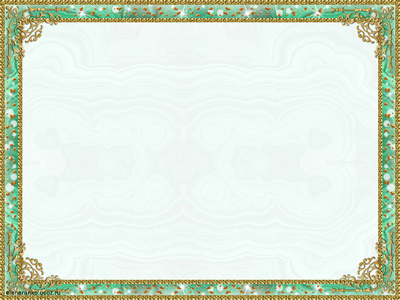 Спасибо за внимание!
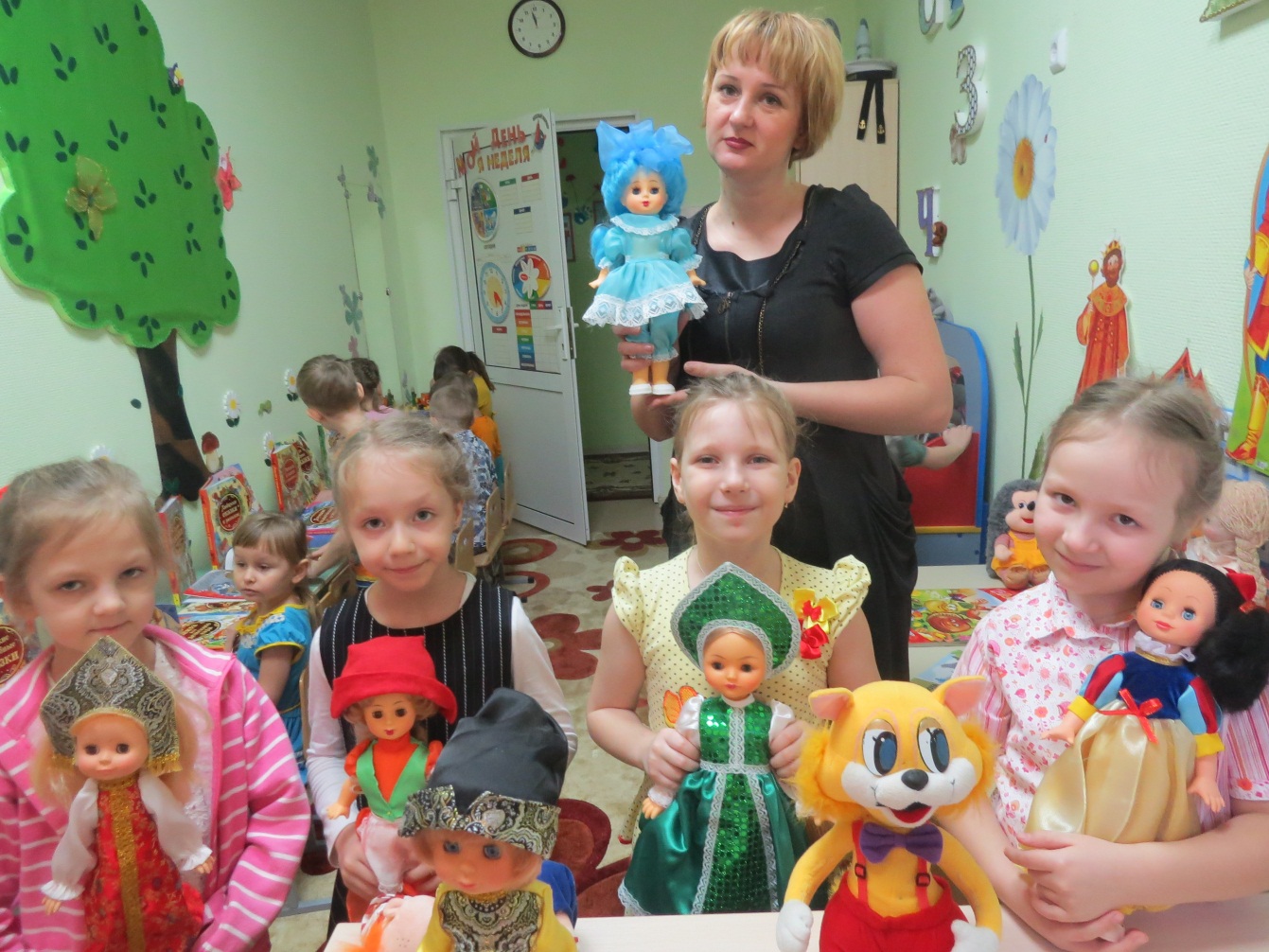